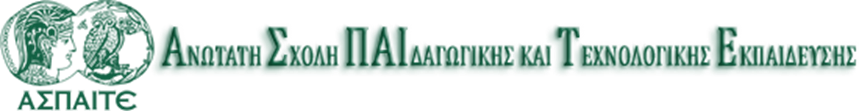 ΜΑΘΗΜΑ: Οργάνωση, Διοίκηση και Κοινωνιολογία της Εκπαίδευσης
ΔΙΔΑΣΚΟΥΣΑ: Ευμορφία Κηπουροπούλου
Δρ. Παιδαγωγικής, Μεταδιδάκτωρ Παιδαγωγικής, Ειδική Επιστήμονας ΠΤΔΕ Παν/μίου Δυτ. Μακεδονίας
Διδάσκουσα ΑΣΠΑΙΤΕ Κοζάνης
Κοινωνικές ανισότητες στην εκπαίδευση
Πώς εκδηλώνονται οι κοινωνικές διαφορές στο χώρο του σχολείου; Επηρεάζουν την εκπαιδευτική διαδικασία ή το σχολείο παραµένει στεγανό και ουδέτερο απέναντί τους; Έχει ευθύνη ο εκπαιδευτικός θεσµός για τις ανισότητες που χαρακτηρίζουν την κοινωνία;
Κοινωνικές ανισότητες στην εκπαίδευση
Η επιστηµονική ανακάλυψη ότι
 η σχολική επίδοση εξαρτάται από την κοινωνική προέλευση, ότι 
η σχολική ιεραρχία         στην κοινωνική ιεραρχία, αφού οι καλοί µαθητές προέρχονται κατά βάση από τα προνοµιούχα κοινωνικά στρώµατα, ενώ αντίστροφα τα παιδιά των λαϊκών στρωµάτων είναι συνήθως κακοί µαθητές, 
ανέτρεψε στη δεκαετία του ’60 την αντίληψη για το ρόλο της εκπαίδευσης και δηµιούργησε ένα νέο ερευνητικό πεδίο.
Παρά τις θετικές αυτές εξελίξεις, η κοινωνική ανισότητα όχι µόνο εξακολουθεί να διέπει τα σύγχρονα εκπαιδευτικά συστήµατα, αλλά δείχνει και να βαθαίνει. Εµφανίζεται µε νέες µορφές, µετατίθεται σε άλλα επίπεδα. Παραµένει ένα κεντρικό και ανοιχτό ερώτηµα για την κοινωνιολογική σκέψη.
Παράδειγμα παιδιών -ανισότητα
Σκηνή σε µια τάξη νηπιαγωγείου

Στην αρχή της σχολικής χρονιάς, προσπαθώντας να γνωρίσω τα νήπια που µόλις έχουν έρθει στο σχολείο, τα παρατηρώ, καθώς ελεύθερα ασχολούνται στις διάφορες γωνιές δραστηριοτήτων. Καθένα από αυτά είναι σίγουρα µοναδικό και ξεχωριστό. Η Κατερίνα είναι καλοντυµένη πάντα. Απασχολείται αθόρυβα, κυρίως στις γωνιές της χειροτεχνίας και της γραφής. ∆ιαθέτει πλούσιο λεξιλόγιο και φαίνεται να έχει αποκτήσει επίγνωση των κοινωνικών συµβάσεων. Μου µιλάει στον πληθυντικό και γνωρίζει πότε να µιλήσει και πότε να σταµατήσει. ∆είχνει εξοικειωµένη µε τα βιβλία. Τα κρατάει προσεκτικά και µου εξηγεί το περιεχόµενό τους, καθώς πολλά από αυτά τα έχει και στο σπίτι της. Τρώει προσεκτικά το, συνήθως προσεγµένο, φαγητό της και τακτοποιεί την τσάντα της µε προσοχή. Όµως και τα πράγµατά της στο συρτάρι της είναι πάντα τακτοποιηµένα. Παρακολουθεί µ ε ενδιαφέρον τη συζήτηση στη γωνιά της συζήτησης. Παρεµβαίνει, αφού ζητήσει το λόγο, έχει ιδέες, προβληµατισµούς και δικαιολογεί την άποψή της µε επιχειρήµατα που φαίνονται λογικά.
Είναι συγκροτηµένη, ικανή και έχει αυτοπεποίθηση. ∆ιευθετεί µ ε ηρεµία τις διαφορές που προκύπτουν µ ε τα άλλα παιδιά και ζητάει την παρέµβασή µου όταν χρειάζεται. 
 
Η Χριστίνα δε φαίνεται να υστερεί σε εξυπνάδα. Φοράει καθαρά ρούχα αλλά κακής, κατά τη γνώµη µου, αισθητικής (ασυνδύαστα εµπριµέ ρούχα, γυαλιστερά παπούτσια κ.λπ.). Σε λίγη ώρα αφού έρθει στο σχολείο το χτένισµα των µαλλιών της έχει χαλάσει και συνέχεια προσπαθεί να τα διώξει από το πρόσωπό της. Προτιµά να παίζει στις θορυβώδεις γωνιές (π.χ. γωνιά µεταµφίεσης). Εµπλέκεται συνέχεια σε καβγάδες, τις περισσότερες φορές για ασήµαντους λόγους, ζητάει συνεχώς την παρέµβασή µου, κλαίει πολύ εύκολα, φωνάζει δυνατά και η τσιριχτή φωνή της ξεχωρίζει. ∆ε φαίνεται καθόλου εξοικειωµένη µε τα βιβλία, που τα χρησιµοποιεί σαν βεντάλια ή ως µέσο για να χτυπήσει κάποιο παιδί που την ενόχλησε. ∆εν έχει καθόλου αναπτυγµένη τη λεπτή κινητικότητα, δεν είναι εξοικειωµένη µε τα υλικά της χειροτεχνίας και το αισθητικό αποτέλεσµα των εργασιών της δεν είναι ικανοποιητικό (τσαλακωµένες και µουντζουρωµένες ζωγραφιές). ∆εν ενδιαφέρεται για τα θέµατα που συζητάµε, αποσπάται εύκολα η προσοχή της και διακόπτει συνεχώς χωρίς να πάρει το λόγο για να δηλώσει κάτι άσχετο που της ήρθε στο µυαλό. Κινείται απρόσεκτα, τρέχει στην τάξη παρά τους κανονισµούς, σκοντάφτει, χτυπάει, κλαίει. ∆ε φαίνεται ευχαριστηµένη ούτε φαίνεται να βολεύεται στο περιβάλλον του σχολείου. (Από κείµενο της νηπιαγωγού Σ. Κοντζαµάνη.)
Πώς εκδηλώνονται οι κοινωνικές διαφορές στο σχολείο;
Οι κύριοι άξονες µε βάση τους οποίους περιγράφει η εκπαιδευτικός τη στάση τους απέναντι στο σχολείο είναι δύο:
 α) η σχέση τους µε το λόγο, προφορικό αλλά και γραπτό, και
 β) η σχέση τους µε τους κανόνες του σχολείου.
Ερ: Πού εντοπίζετε διαφορές αναφορικά με τις επιδόσεις και τη συμπεριφορά των δύο παιδιών;
Παράδειγμα Νηπιαγωγείου
Πρώτο παιδί: 
 η προσαρµογή στο σχολείο γίνεται αβίαστα. 
οι ικανότητες στο χειρισµό του λόγου. Αυτό άλλωστε είναι και το κεντρικό στοιχείο της περιγραφής που κάνει η εκπαιδευτικός. 
Η εξοικείωση µ ε το βιβλίο και το γραπτό λόγο, που έχει ήδη από το σπίτι, την κάνει να ανταποκρίνεται περίπου αυθόρµητα στις απαιτήσεις του νηπιαγωγείου και να επιτελεί χωρίς κανένα κόπο το πολύ δύσκολο πέρασµα στη γραφή. 
Συνολικά η σχέση της µε τη σχολική τάξη (µε τη δασκάλα και τους συµµαθητές) συγκροτείται µε όχηµα το λόγο
Δεύτερο παιδί:
Αδυνατεί να ανταποκριθεί στις απαιτήσεις του νηπιαγωγείου, 
δεν τα καταφέρνει στις εργασίες που πρέπει να κάνει, 
αντιδρά βίαια και επιθετικά. 
Στην περιγραφή η έµφαση δίνεται στα χαρακτηριστικά της συµπεριφοράς που ξεφεύγουν πολύ από τους σχολικούς κανόνες.

τα συναισθήµατα ή οι επιθυµίες δεν εκφράζονται µέσα από το λόγο (µε τη διπλή έννοια: της γλώσσας και της λογικής) ούτε ελέγχονται από αυτόν, αλλά 
εκδηλώνονται άµεσα και έντονα διαταράσσοντας την κανονικότητα της τάξης. Η εικόνα είναι έντονα αρνητική.
Ερ: Συνδέονται αυτά τα χαρακτηριστικά µε τη διαφορετική κοινωνική προέλευση των δύο παιδιών;
Οι γονείς του πρώτου είναι και οι δύο εκπαιδευτικοί, του δεύτερου ο πατέρας είναι εργάτης και η µητέρα καθαρίστρια. 
Οι κοινωνικές ανισότητες δεν είναι µόνο οικονοµικές ανισότητες, είναι και µορφωτικές, δεν αφορούν δηλαδή µόνο στην κατανοµή του πλούτου αλλά και στην άνιση πρόσβαση στα πνευµατικά αγαθά. 
Στη σχολική επίδοση εκείνο που διαδραµατίζει αποφασιστικό ρόλο, περισσότερο και από τις οικονοµικές δυνατότητες της οικογένειας, είναι το µορφωτικό της επίπεδο. Αυτό καθόλου δε σηµαίνει υποτίµηση του οικονοµικού παράγοντα.
Το πρώτο παιδί δείχνει απόλυτα εξοικειωµένο µε το σχολείο. ∆ε γνωρίζει µόνο θεωρητικά κάποιους κανόνες (π.χ. της ευγενικής συµπεριφοράς), αλλά κατέχει πλήρως τον κώδικα και έχει ενσωµατώσει τη λογική του σχολείου µε τρόπο που του επιτρέπει να προσαρµόζεται αυτόµατα στις απαιτήσεις, σχεδόν «φυσικά». 
Οι κώδικες επικοινωνίας, λεκτικοί και µη, οι κανόνες και οι πρακτικές του σχολείου είναι σε απόλυτη συνάφεια µ ε τους αντίστοιχους της οικογένειας. Η γλώσσα του σχολείου είναι «µητρική» γι’ αυτήν. Ο κόσµος του βιβλίου και της γνώσης είναι κοµµάτι του «φυσικού» της περιβάλλοντος.
Στην περίπτωση του δεύτερου παιδιού, η απόσταση που το χωρίζει από το σχολικό περιβάλλον είναι µεγάλη. Προφανώς ξέρει να µιλάει και να εκφράζεται, αλλά δεν έχει µάθει ποιος είναι ο κατάλληλος τρόπος να µιλήσει στο σχολείο. Το βιβλίο τής είναι αντικείµενο ξένο, όπως ξένες φαίνεται να της είναι και όλες εκείνες οι δραστηριότητες που ασκούν «τη λεπτή κινητικότητα»
Το βιβλίο, το σύµβολο του σχολείου, της γνώσης και των αξιών του, δεν έχει νόηµα, δε σηµαίνει κάτι για το συγκεκριµένο παιδί. Η απόρριψη του βιβλίου, που εµφανίζεται ως αυθόρµητη τάση («δεν της αρέσει να διαβάζει»), εκφράζει την άγνοια, την απόσταση από αυτό το µορφωτικό αγαθό. Θα χρειαστεί λοιπόν να δηµιουργήσει εξολοκλήρου µέσα στο σχολείο τη σχέση της µε το γραπτό λόγο
Διευκρίνιση:
 Συχνά διατυπώνονται αµφιβολίες για το αν πράγµατι η κοινωνική προέλευση καθορίζει τη σχέση µε την εκπαίδευση. Όλοι ξέρουµε παιδιά αγροτών ή εργατών που αριστεύουν, όπως και, αντίστροφα, παιδιά από προνοµιούχες οικογένειες µε κακή επίδοση στο σχολείο.
 Η άµεση εµπειρία όµως δε µας βοηθάει πάντα να δούµε καθαρά. Αν εξετάσει κανείς το ζήτηµα σε επίπεδο κοινωνικών οµάδων, φεύγοντας δηλαδή από τις ατοµικές περιπτώσεις, τότε είναι ορατή η ανισότητα.
«Τα άτοµα», λέει η Α. Φραγκουδάκη, «ξεφεύγουν από τον αναπαραγωγικό µηχανισµό, κάποια άτοµα ξεφεύγουν. Ενώ η ποσοστιαία παρουσία των παιδιών των εργατών και των αγροτών στην εκπαίδευση µας δείχνει ότι οι κοινωνικές τάξεις δεν ξεφεύγουν, εφόσον η ταξική διαίρεση αναπαράγεται στη σχολική επιλογή»
Ερ: Τι µπορεί να κάνει το σχολείο γι’ αυτό; Έχει κάποια ευθύνη για την ανισότητα;
Σύµφωνα µε την κατηγορηµατική απάντηση του Π. Μπουρντιέ: «Για να ευνοούνται οι ήδη ευνοηµένοι και να αδικούνται οι ήδη αδικηµένοι, το σχολείο πρέπει να αγνοεί και αρκεί να αγνοεί (ως προς το περιεχόµενο των µεταδιδόµενων γνώσεων, τις µεθόδους, τις τεχνικές της µετάδοσης και τα κριτήρια επιλογής του) τη µορφωτική ανισότητα των µαθητών από διαφορετικές κοινωνικές τάξεις.
Αντιµετωπίζοντας όλους τους διδασκόµενους, όσο άνισοι κι αν είναι στην πραγµατικότητα, ως ίσους µεταξύ τους, ίσους ως προς τα δικαιώµατα και τις υποχρεώσεις, το σχολείο οδηγείται στην πράξη να επικυρώνει µε το βάρος της εγκυρότητάς του τις αρχικές ανισότητες στην παιδεία»
Εκπαιδευτικοί και ανισότητες: Ρόλος

 ∆εν αποφασίζουν οι εκπαιδευτικοί για το περιεχόµενο των γνώσεων που θα µεταδώσουν, 
δεν ορίζουν οι ίδιοι τις παιδαγωγικές µεθόδους που οφείλουν να ακολουθήσουν, 
δεν µπορούν να υπερβούν τους επιλεκτικούς µηχανισµούς του σχολείου
οι εκπαιδευτικοί δεν είναι άβουλα όντα που υλοποιούν µε οµοιόµορφο και παθητικό τρόπο τις επιταγές του εκπαιδευτικού θεσµού. Αντίθετα, ερµηνεύουν αυτές τις επιταγές µέσα από τα δικά τους «φίλτρα» και τις µετασχηµατίζουν σε εκπαιδευτικές πρακτικές που µπορεί να διαφέρουν σηµαντικά µεταξύ τους
Το αναλυτικό πρόγραµµα στο ελληνικό σχολείο είναι κοινό και δεσµευτικό, 
το σχολικό εγχειρίδιο ένα και υποχρεωτικό, 
οι πρακτικές των εκπαιδευτικών όµως δεν είναι πανοµοιότυπες. 
Οι εκπαιδευτικοί δεν µπορούν να ακυρώσουν την κοινωνική επιλογή που ασκεί το σχολείο. Μπορούν όµως, αξιοποιώντας αυτές τις µικρές δυνατότητες ευελιξίας του θεσµού, αυτά τα περιθώρια αυτόνοµης παρέµβασης, να συµβάλουν αποφασιστικά στην άµβλυνση των κοινωνικών διακρίσεων στην εκπαίδευση.
Παλιότερα οι εκπαιδευτικοί (και όχι µόνο) πίστευαν βαθιά ότι η καλή ή η κακή επίδοση του παιδιού στο σχολείο καθορίζεται από το πόσο έξυπνο είναι. Κάποια παιδιά είναι «πλασµένα για γράµµατα» και κάποια άλλα «δεν τα παίρνουν»


ανίσχυρη
γενετική κληρονοµιά και περιβάλλον (δηλαδή κοινωνικές συνθήκες) βρίσκονται σε µια δυναµική σχέση αλληλεπίδρασης, από την οποία προκύπτει η µοναδικότητα κάθε ατόµου. Παράλληλα, εδώ και δεκαετίες συνεχίζεται διεθνώς µια µεγάλη συζήτηση για τις κοινωνικές συνέπειες αυτού του µύθου.
Ωστόσο:
Μπορεί οι εκπαιδευτικοί σήµερα να είναι πρόθυµοι να αναγνωρίσουν ότι η σχολική επιτυχία δεν είναι θέµα εγγενών νοητικών ικανοτήτων, ταυτόχρονα όµως συχνά περιγράφουν ως «χαρισµατικά παιδιά» τους καλούς µαθητές τους.
Μια άλλη ερµηνεία της σχολικής αποτυχίας, πολύ ισχυρή στους εκπαιδευτικούς κύκλους, είναι η ερµηνεία της «πολιτισµικής στέρησης» ή του «κοινωνικο-µορφωτικού ελλείµµατος». Σύµφωνα µε αυτήν, την κύρια ευθύνη για την κακή σχολική επίδοση των µαθητών φέρει το «στερηµένο ―κοινωνικά και µορφωτικά― οικογενειακό τους περιβάλλον».
Ο εκπαιδευτικός θεσµός ερµηνεύει ως πολιτισµικό «έλλειµµα» την απόσταση που χωρίζει τα παιδιά των λαϊκών στρωµάτων από την κουλτούρα του σχολείου. Μια τέτοια ερµηνεία βασίζεται στην παραδοχή ότι η κουλτούρα είναι µία και καθολική, ότι το πολιτισµικό περιεχόµενο που µεταδίδει το σχολείο (γνώσεις, αξίες, πρότυπα συµπεριφοράς, σχήµατα αντίληψης και σκέψης) έχει εγγενή και αδιαµφισβήτητη αξία.
Παραβλέπει όµως το γεγονός ότι η κουλτούρα (όπως και η γλώσσα) είναι ταξικά προσδιορισµένη και ότι αυτό που εµφανίζεται ως «η» (µοναδική) κουλτούρα είναι, στην πραγµατικότητα, η κουλτούρα των κυρίαρχων κοινωνικά στρωµάτων. Τα λαϊκά στρώµατα είναι φορείς µιας κουλτούρας (όπως άλλωστε και γλώσσας) σε µεγάλο βαθµό διαφορετικής από την κυρίαρχη, η οποία όµως δεν ενσωµατώνεται στο περιεχόµενο της εκπαίδευσης.
Κουλτούρα των κυρίαρχων τάξεων και σχολείο
Το σχολείο λοιπόν λειτουργεί µε βάση ένα πρότυπο, µια νόρµα, µε το οποίο τα παιδιά, ανάλογα µε την κοινωνική τους προέλευση, είναι άνισα εξοικειωµένα. 
Την απουσία εξοικείωσης, και συνεπώς την κοινωνική και πολιτισµική απόσταση, οι εκπαιδευτικοί την ερµηνεύουν συχνά ως απουσία ερεθισµάτων γενικά και όχι ως απουσία των ερεθισµάτων εκείνων που απαιτεί και προϋποθέτει άρρητα το σχολείο
Όντας οι ίδιοι προϊόντα και ταυτόχρονα βασικοί συντελεστές του εκπαιδευτικού θεσµού, οι εκπαιδευτικοί έχουν ενσωµατώσει ως αυτονόητες τις ταξινοµήσεις, τις ιεραρχήσεις και τις αξίες του.
Αυτό που συχνά ερµηνεύουν ως αδιαφορία (των γονιών και των παιδιών) για το σχολείο δεν είναι τίποτε άλλο παρά αποτέλεσµα της απόστασης, της άγνοιας των κανόνων και της εσωτερικευµένης υποτίµησης.
Πολυάριθµες έρευνες έχουν φέρει στο φως το συµπέρασµα ότι οι κρίσεις των εκπαιδευτικών για τους µαθητές τους αλλά και οι προσδοκίες τους γι’ αυτούς επηρεάζονται καθοριστικά αλλά ασυναίσθητα (χωρίς δηλαδή αυτή η επίδραση να είναι «ορατή» στους ίδιους τους εκπαιδευτικούς) από την κοινωνική προέλευση των µαθητών τους.
Περιµένουν λοιπόν λίγα πράγµατα από τους «αδύναµους» µαθητές, που είναι στην πλειοψηφία τους παιδιά των µ η προνοµιούχων στρωµάτων. 
Αυτό έχει αποτέλεσµα οι µαθητές αυτοί να οδηγούνται κάποιες φορές σε µια στάση παραίτησης. Έχει αποδειχτεί εξάλλου ότι οι συνέπειες αυτών των αξιολογήσεων και των προσδοκιών του δασκάλου είναι πολύ σηµαντικές για τη σχολική πορεία των παιδιών, περισσότερο από όσο φαντάζονται συνήθως οι ίδιοι οι εκπαιδευτικοί
Ο εκπαιδευτικός χρειάζεται τα εργαλεία εκείνα που του επιτρέπουν να διακρίνει τα εµπόδια και την πραγµατική τους φύση. 
Χρειάζεται να δει ότι τα εµπόδια αυτά συνδέονται µε το περιεχόµενο της εκπαίδευσης αλλά και µ ε τις παιδαγωγικές µεθόδους, µε τα οποία είναι άνισα εξοικειωµένα τα παιδιά, ανάλογα µε την κοινωνική τους καταγωγή.
Έχει ανάγκη, τέλος, από γνώσεις και τρόπους δουλειάς κατάλληλους για τα «δύσκολα» παιδιά, εκείνα που δε «βολεύονται» στο σχολείο, δίνοντάς τους τον χρόνο και τη δυνατότητα να αποκτήσουν μέσα στο σχολείο τα βασικά εκείνα εφόδια που κάποια άλλα παιδιά έχουν προνοµιακά κληρονοµήσει από το οικογενειακό τους περιβάλλον.
Βιβλιογραφία
Ασκούνη, Νέλλυ (2007). Κοινωνικές Ανισότητες στο Σχολείο, Κλειδιά και Αντικλείδια.
file:///C:/Users/kipou/Desktop/Κοινωνιολογία%20της%20Εκπαίδευσης/Κοινωνικές%20ανισότητες%20,%20Ασκούνη.pdf